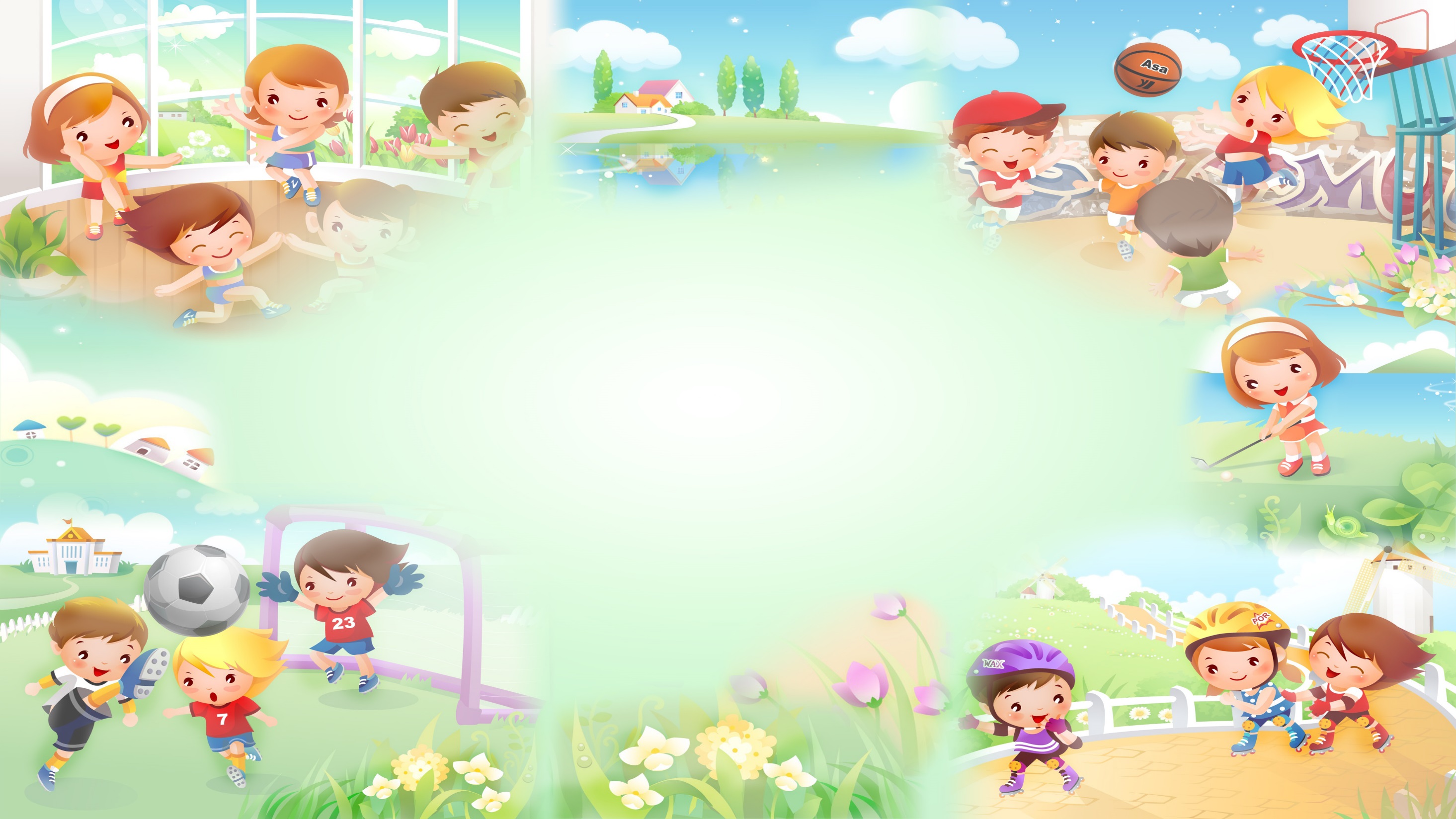 КРУГЛЫЙ СТОЛ
ДЛЯ РОДИТЕЛЕЙ 
НА ТЕМУ
«Здоровье ребенка в ваших руках!»
ПОДГОТОВИЛА: АКРАМОВА А.Ф.
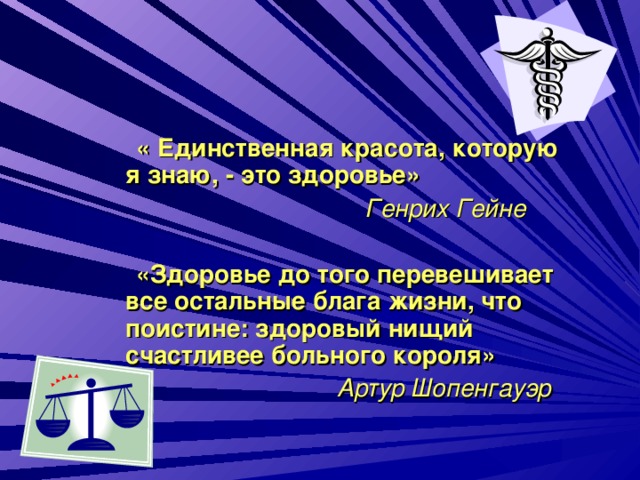 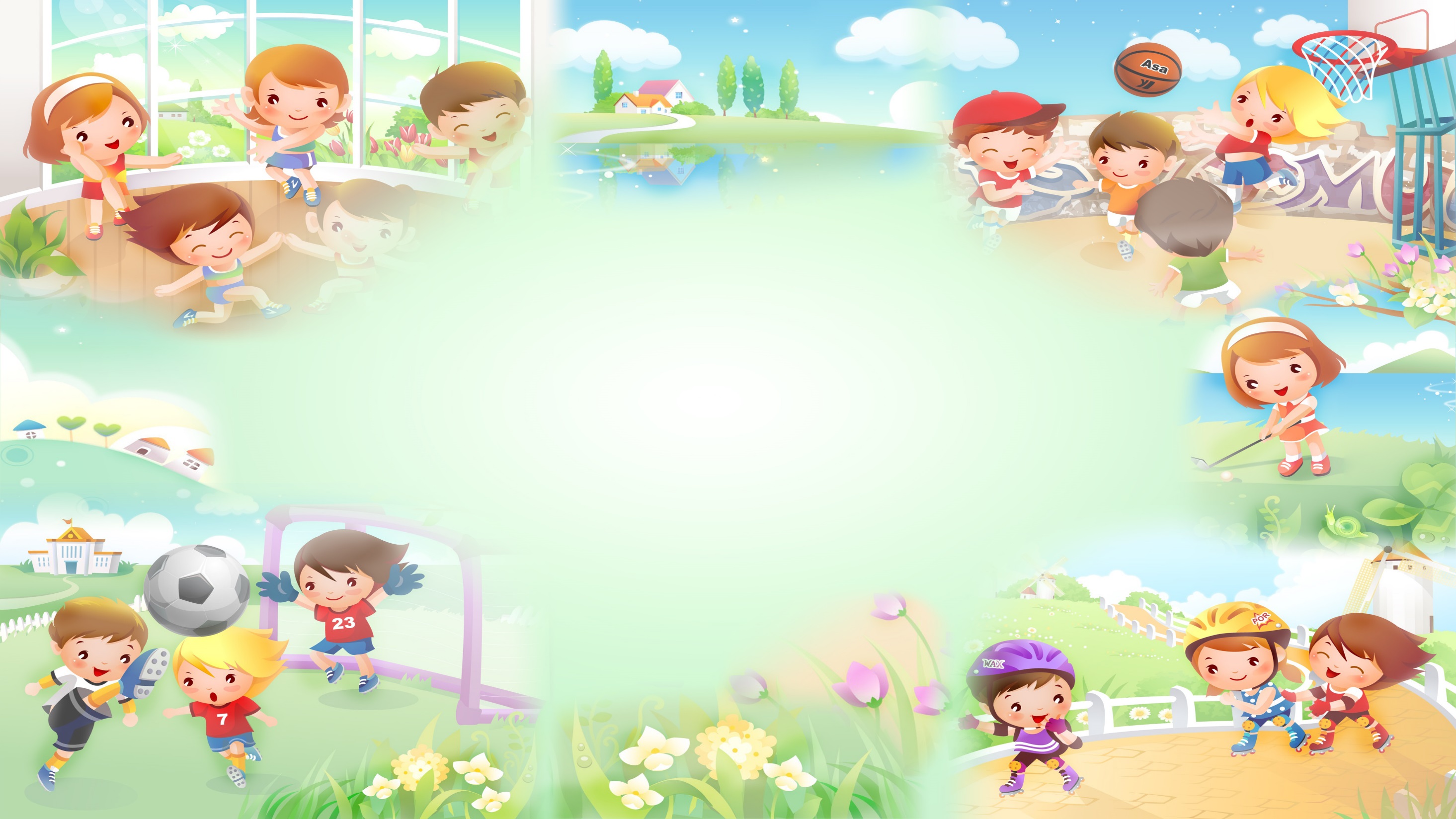 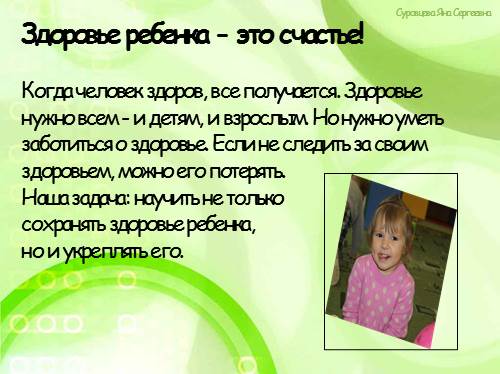 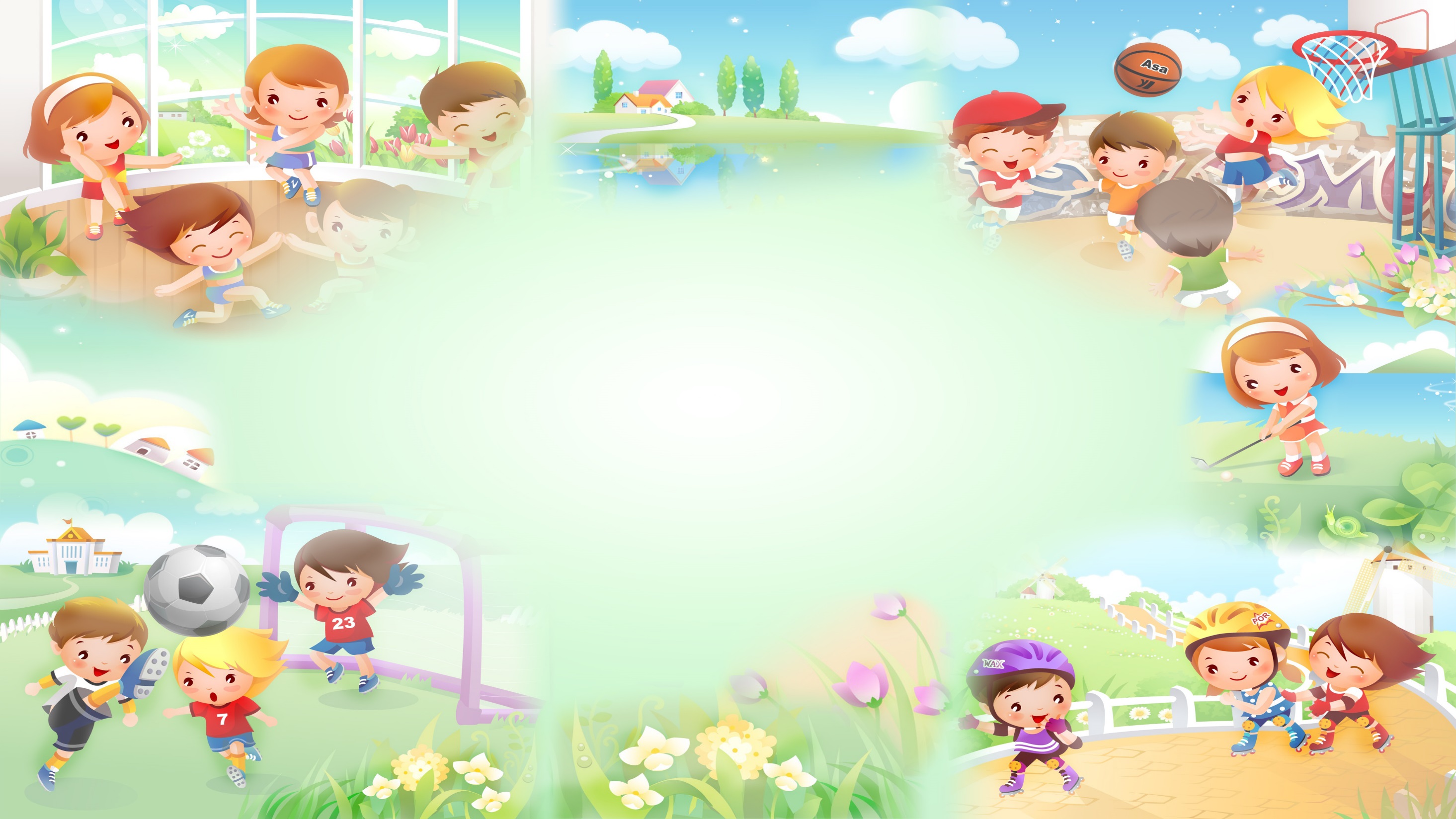 СОЛНЦЕ, ВОЗДУХ И ВОДА ,НАШИ ЛУЧШИЕ ДРУЗЬЯ!
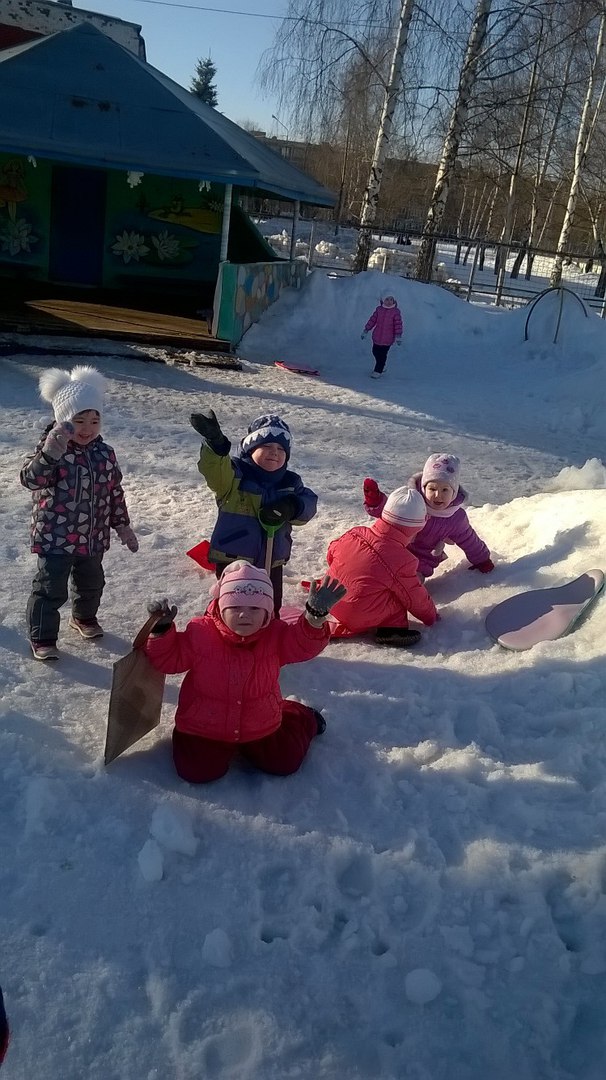 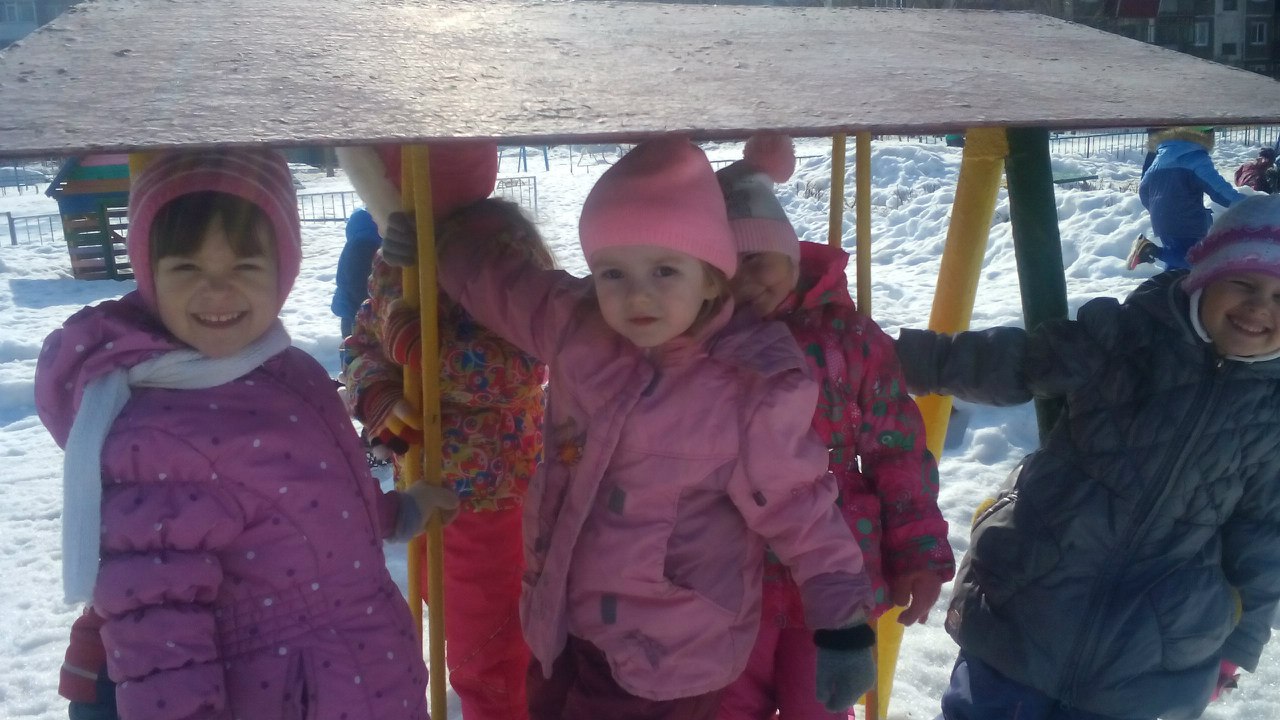 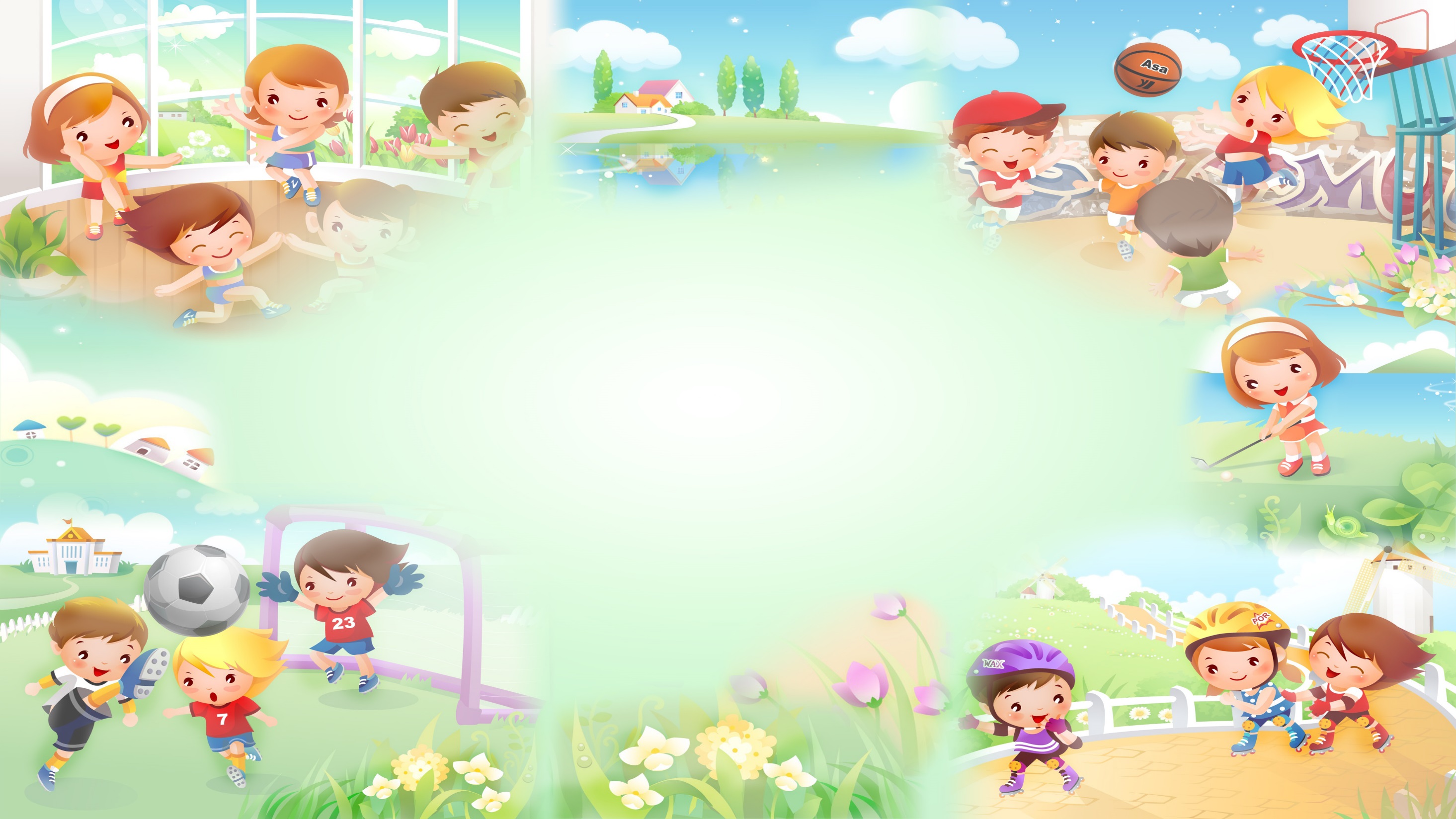 ХОЖДЕНИЕ ПО РЕБРИСТЫМ ДОРОЖКАМ!
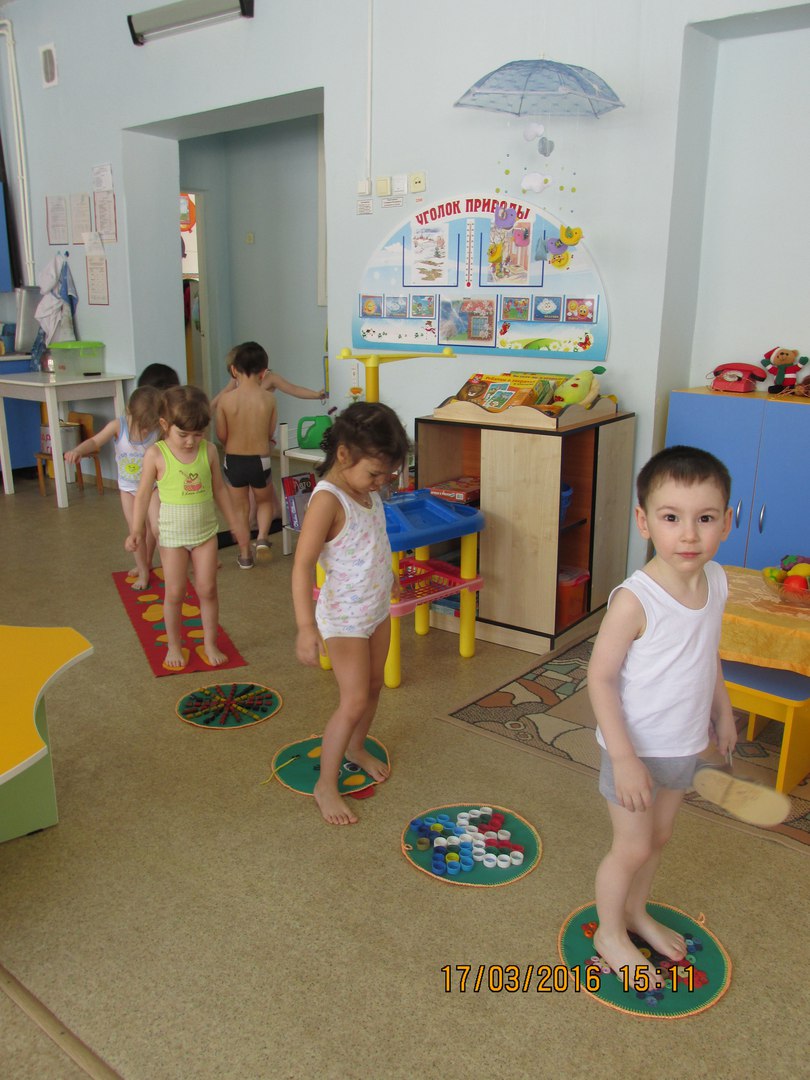 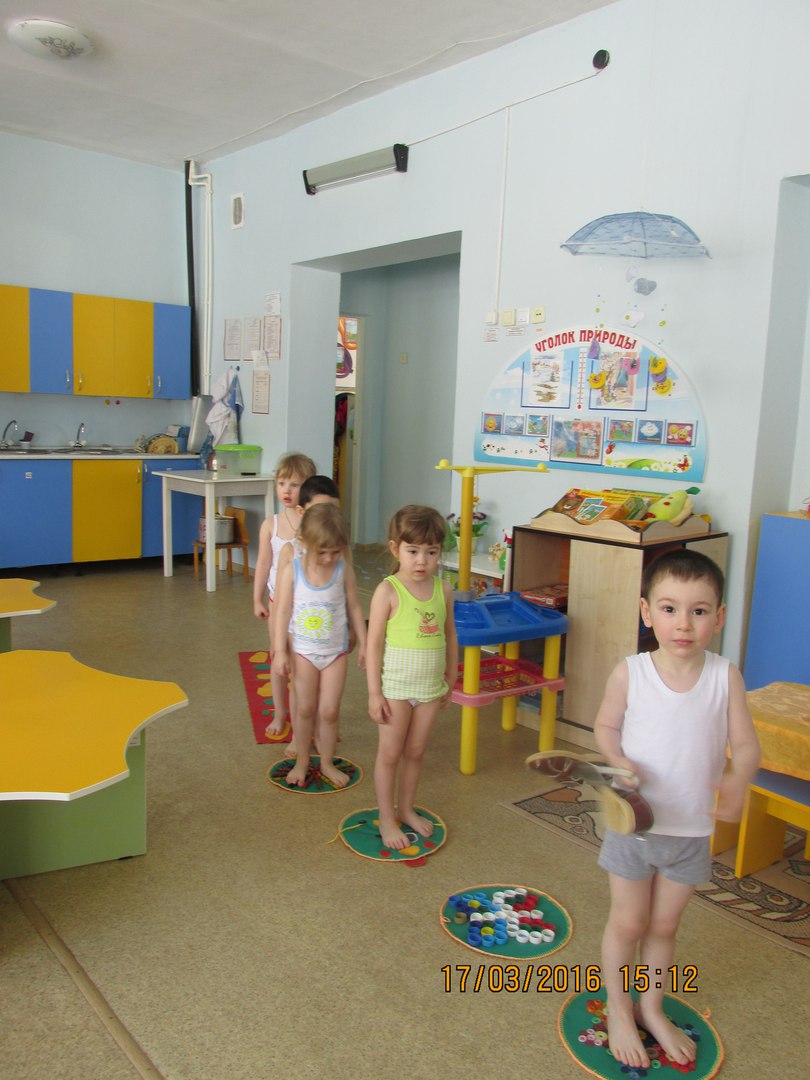 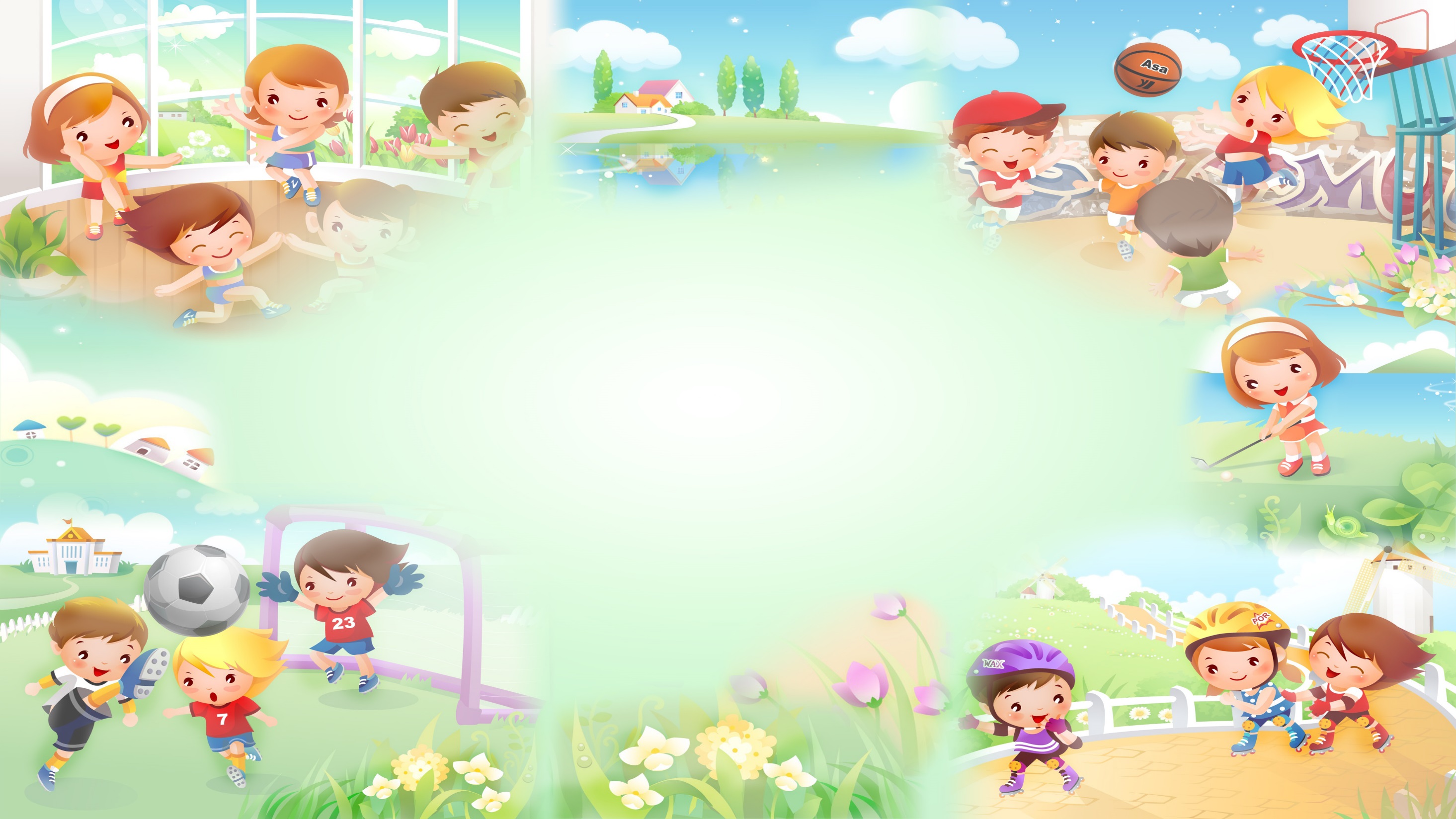 УТРЕННЯЯ ГИМНАСТИКА!!!
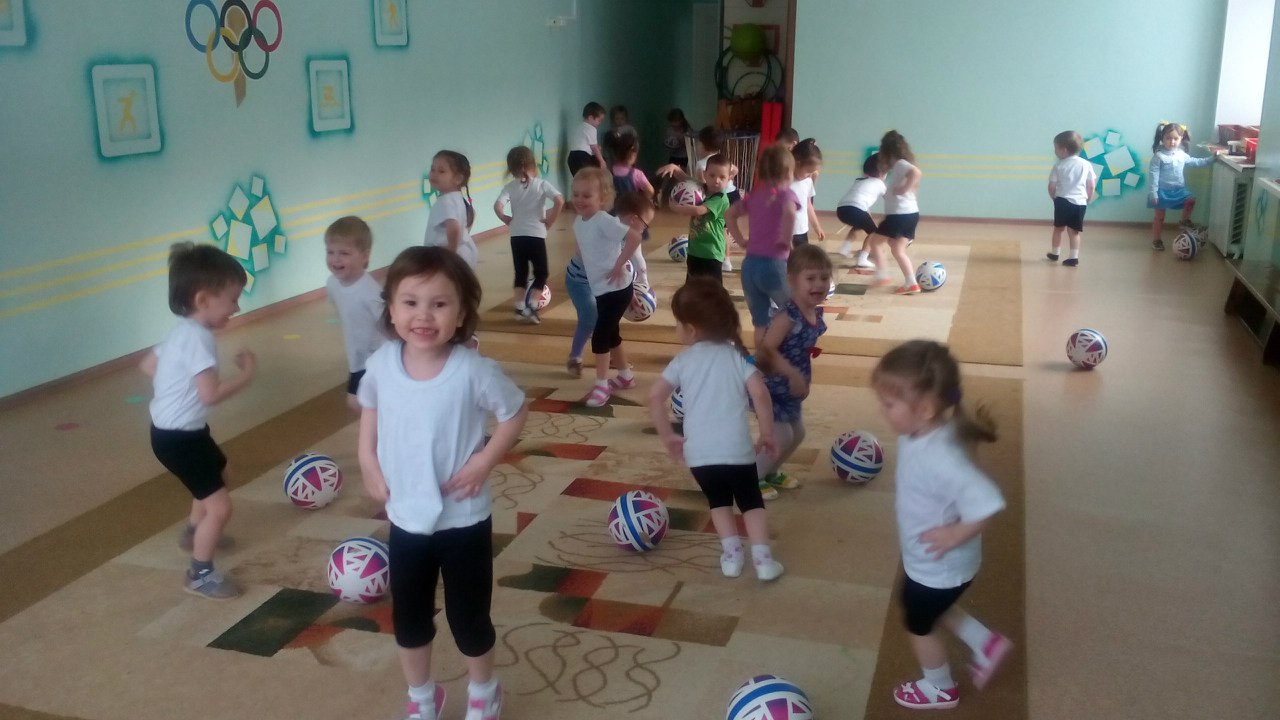 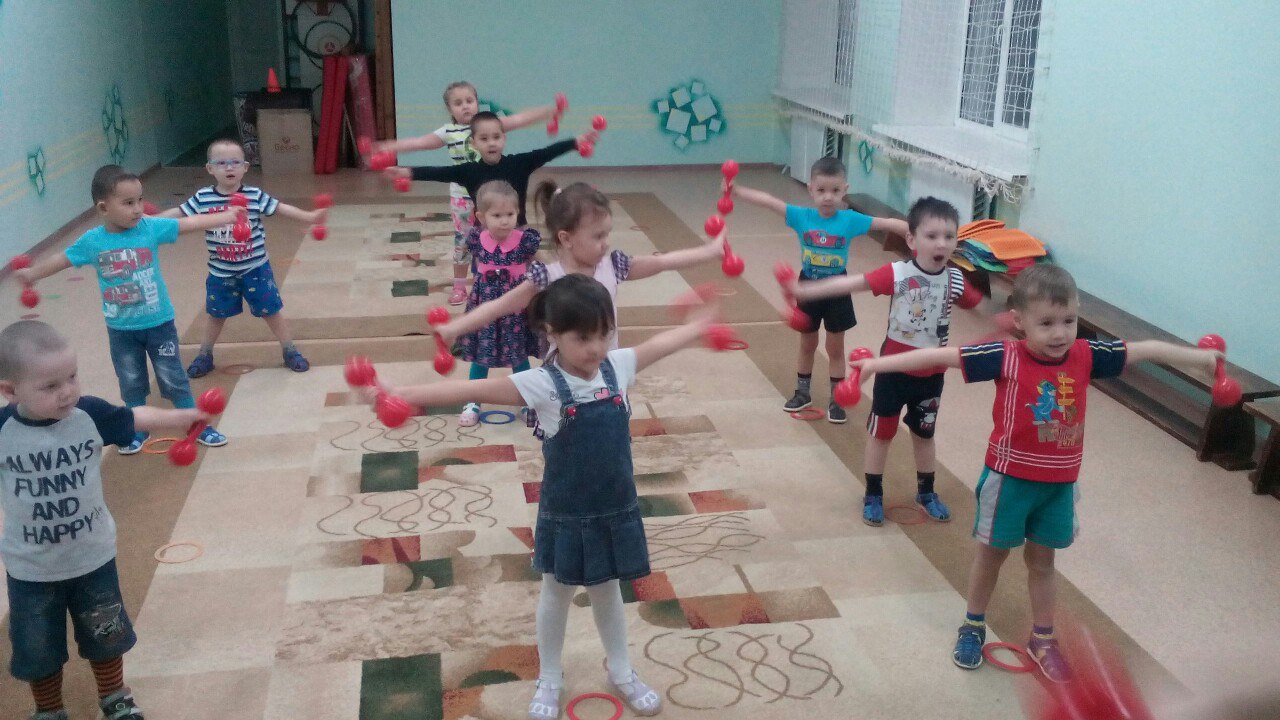 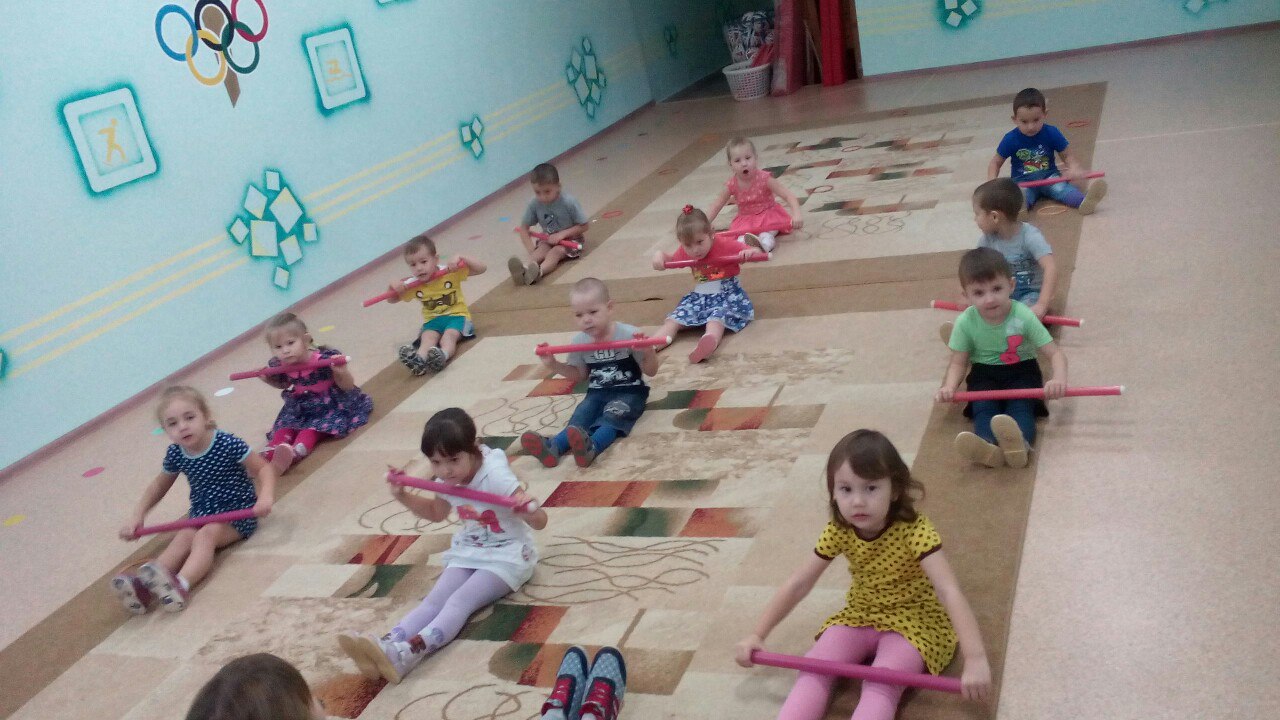 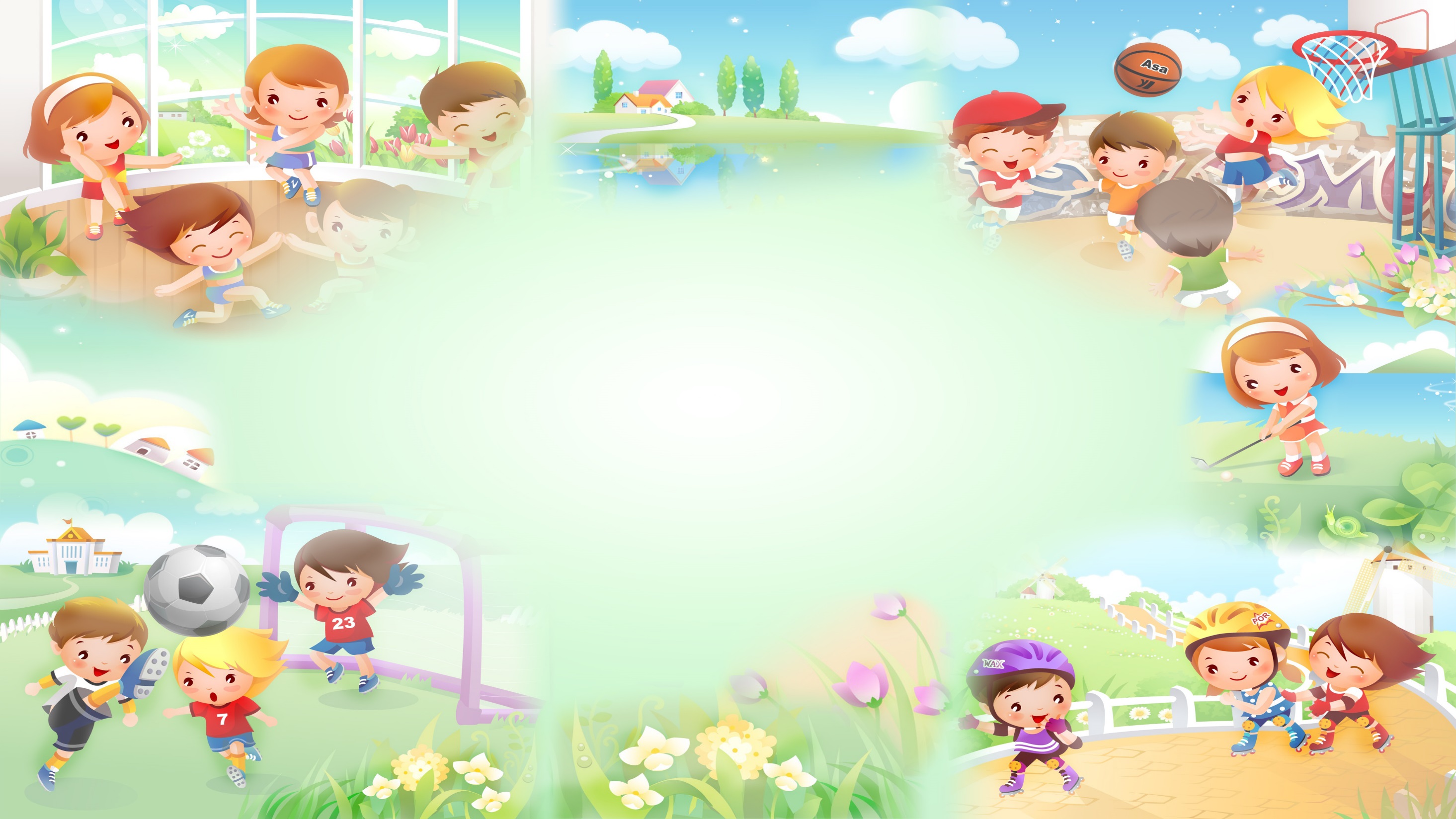 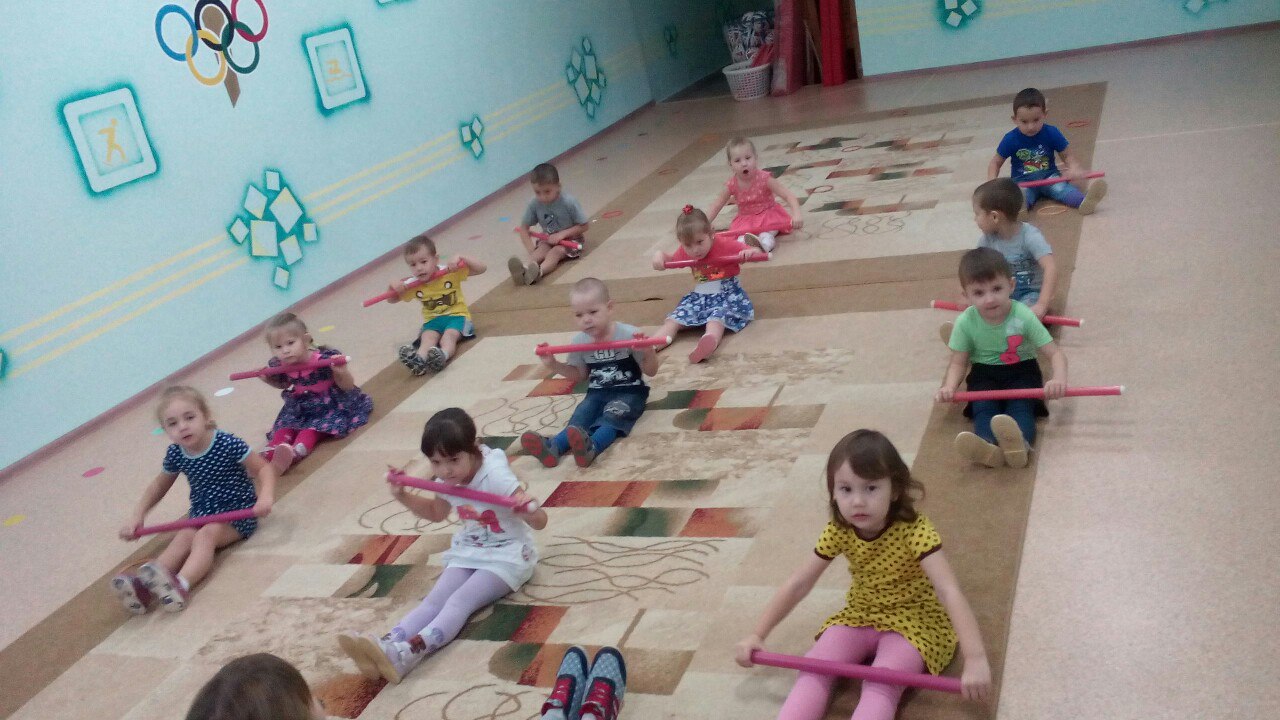 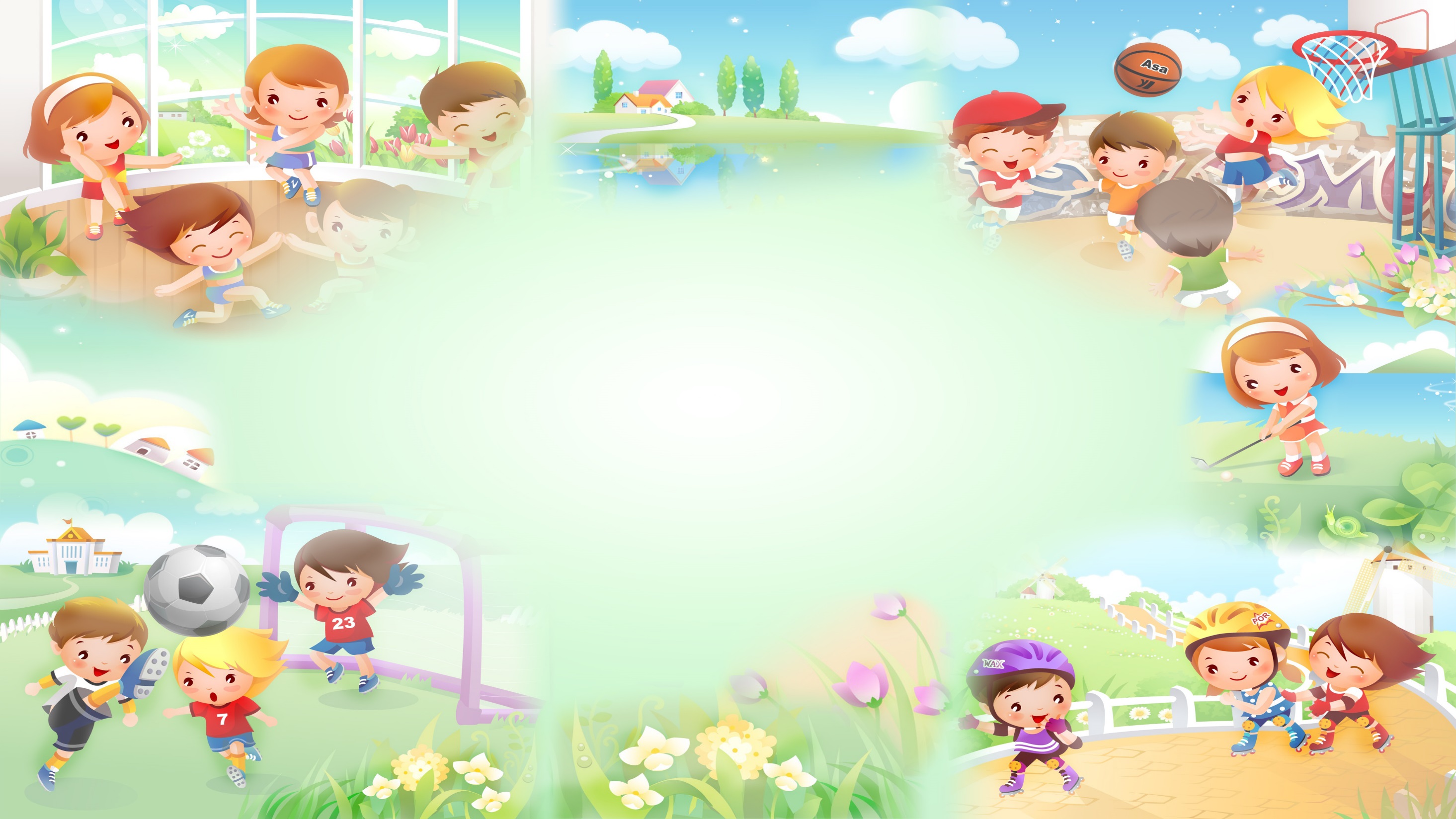 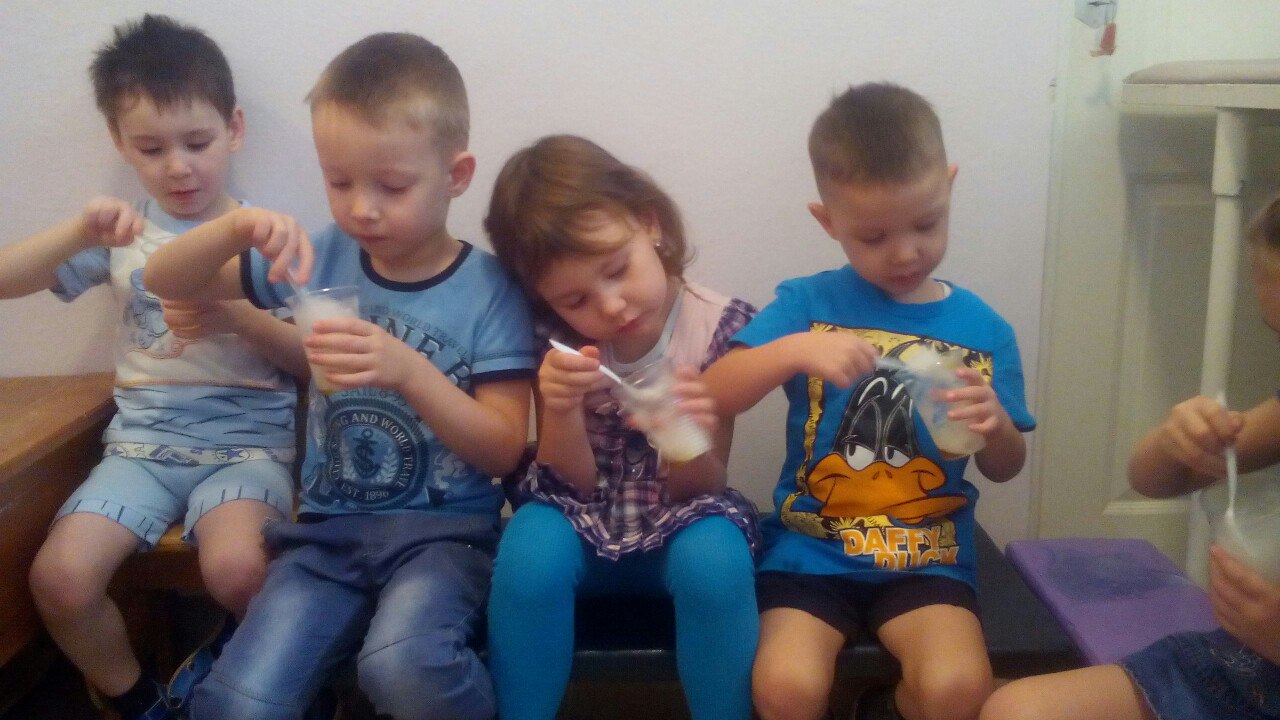 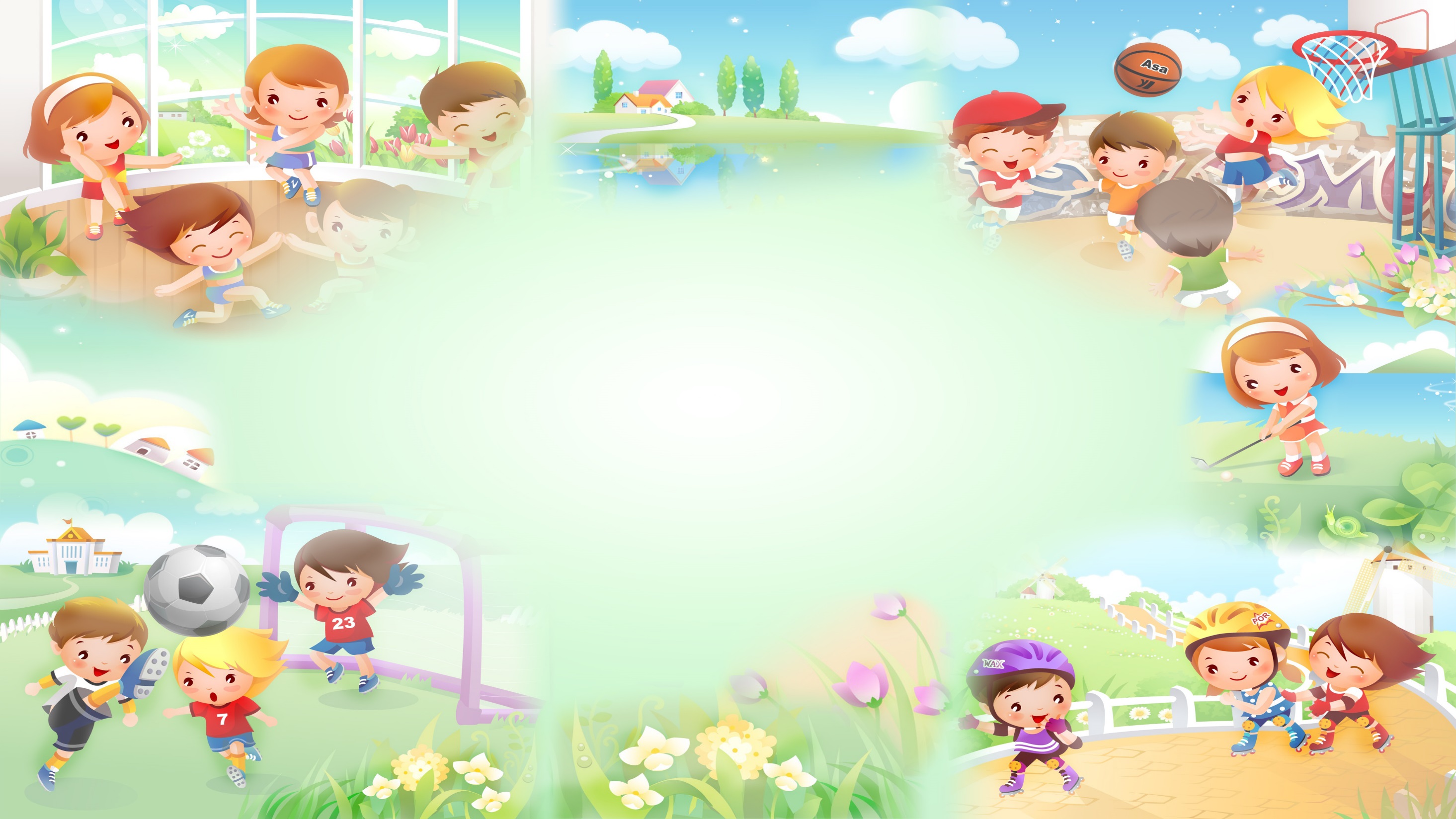 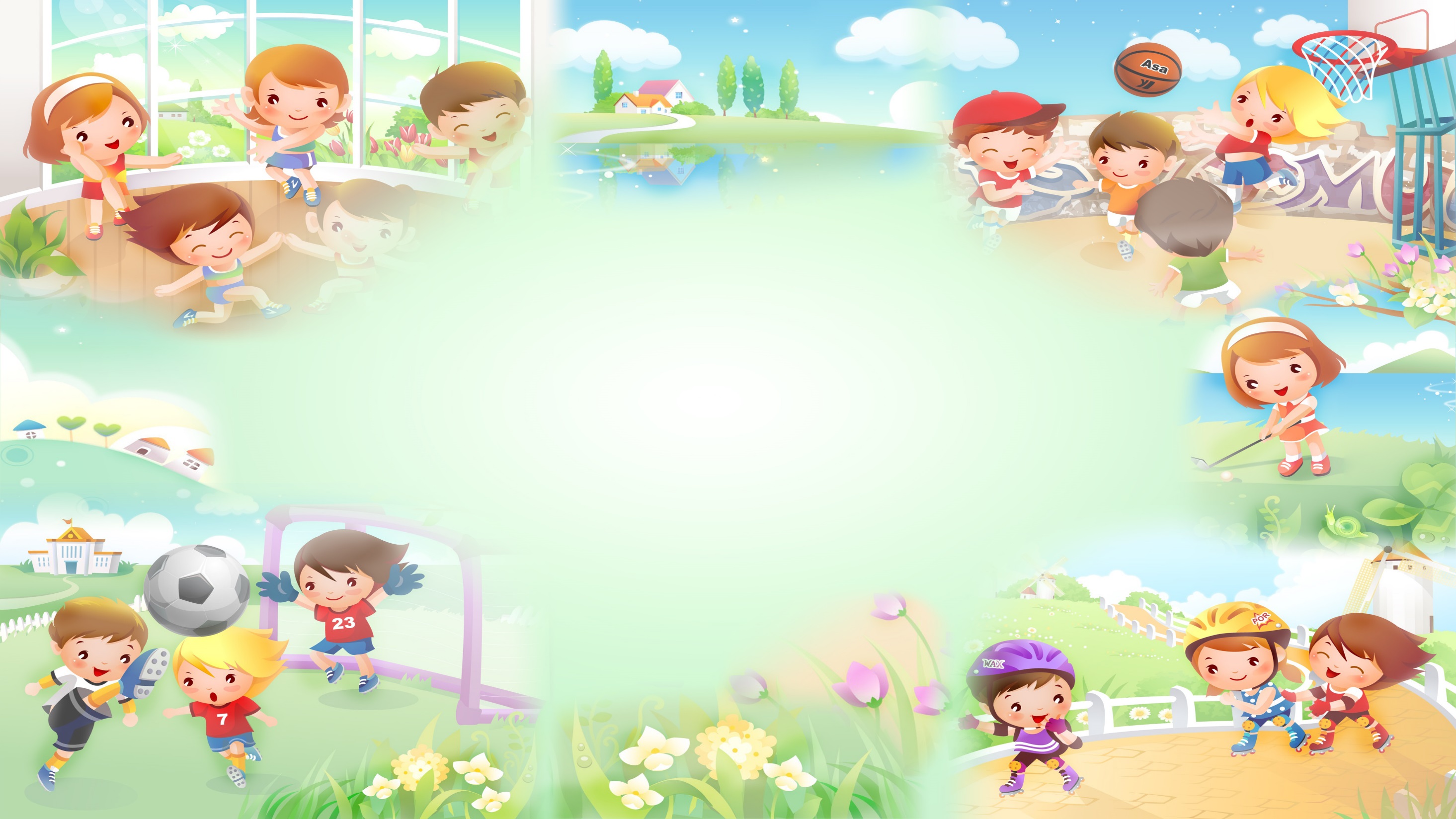 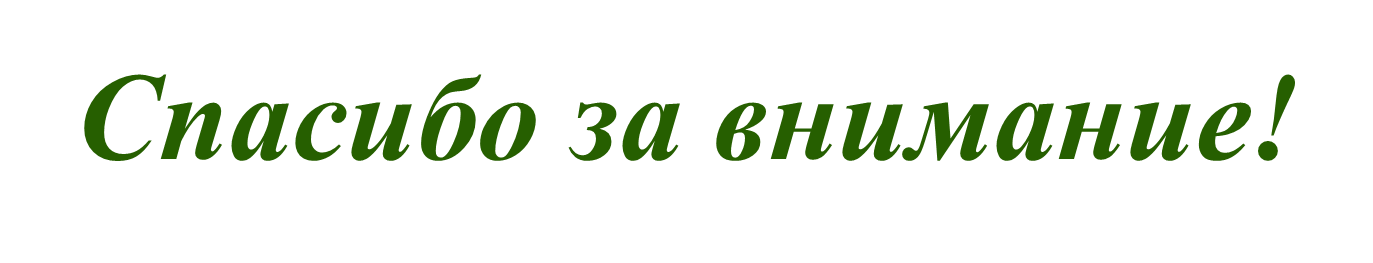